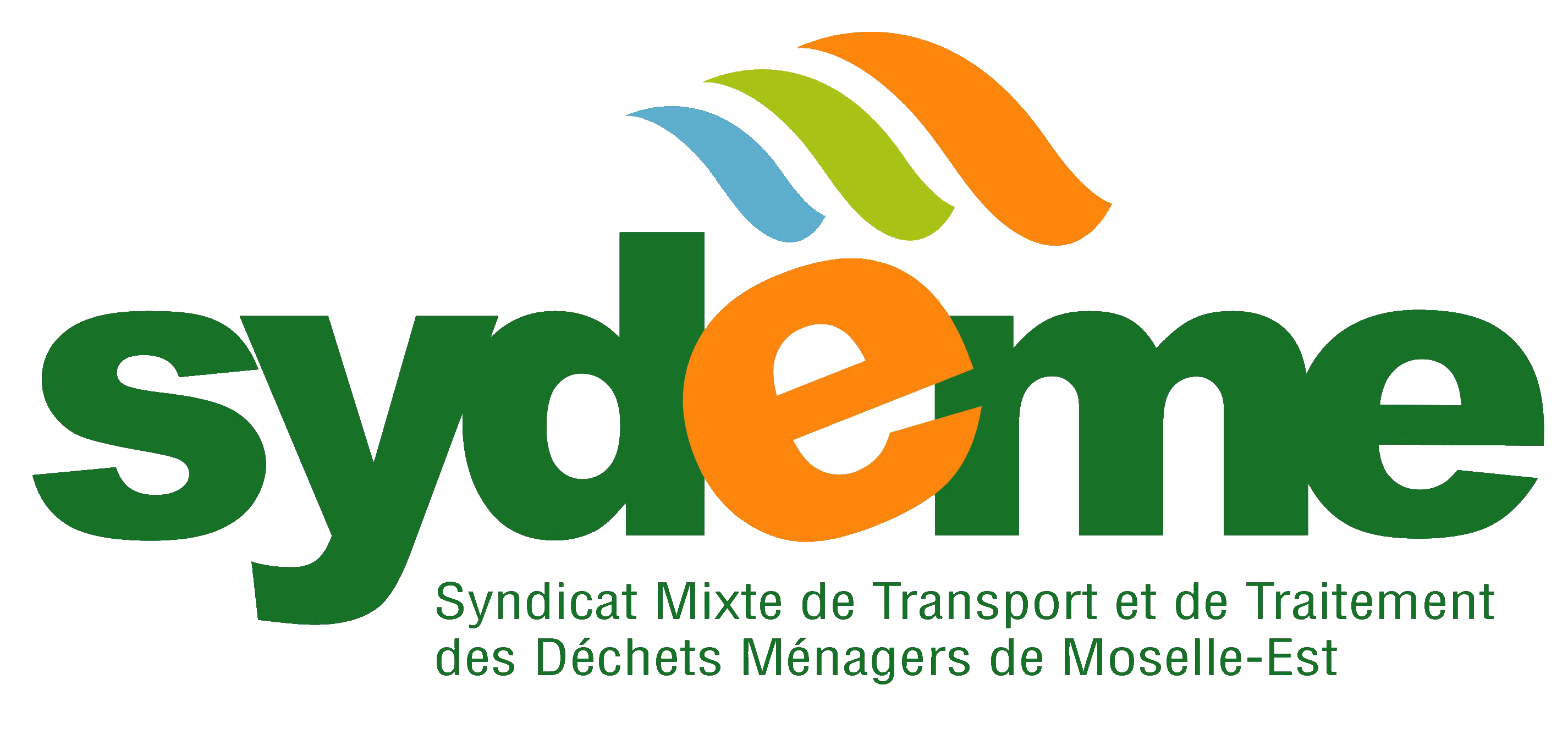 PRÉSENTATION DE LA 
MÉTHANISATION DES BIODÉCHETS
SUR LE TERRITOIRE DU SYDEME
Mercredi 5 octobre 2022
Une gestion des déchets au service d’un territoire
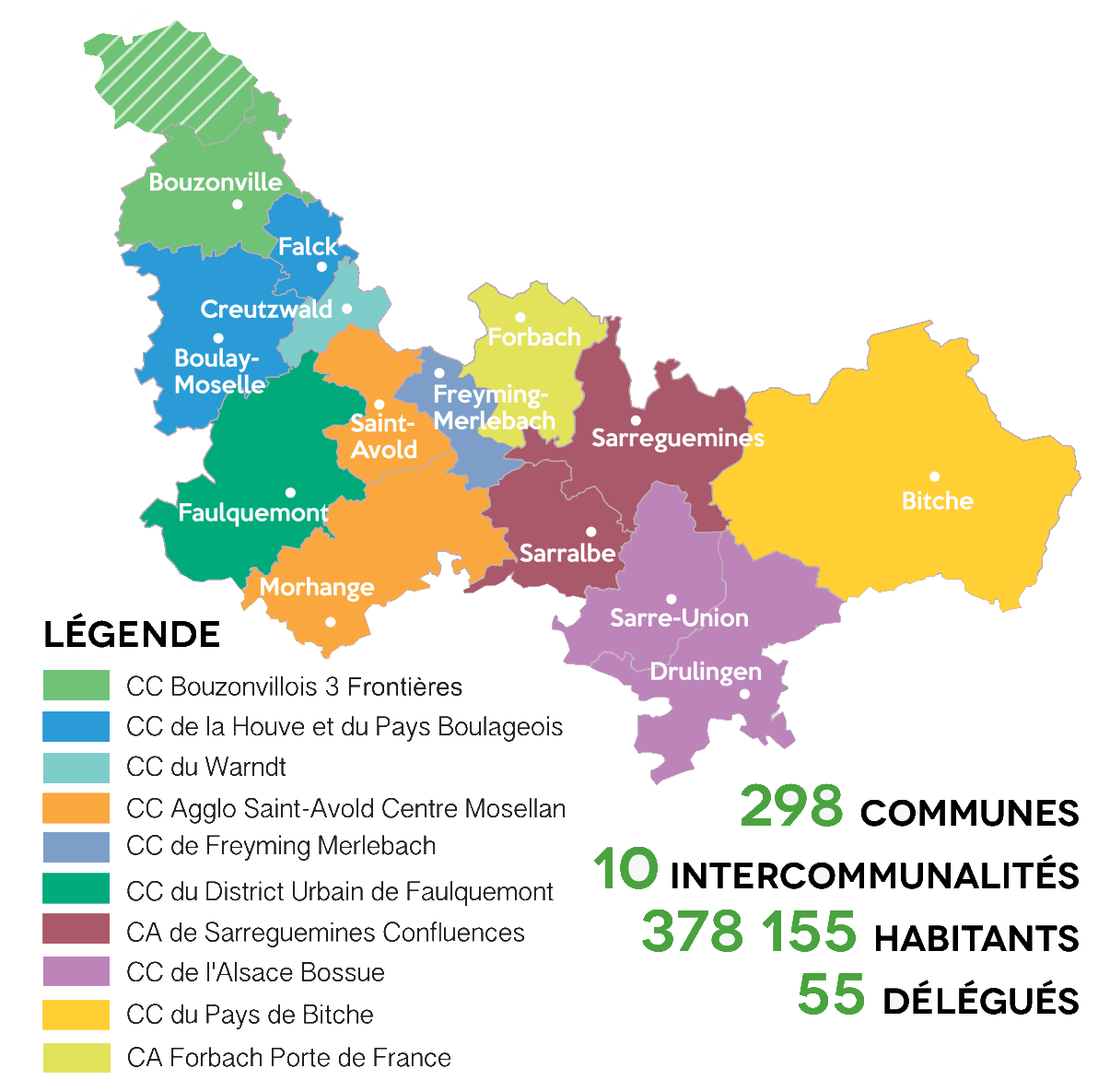 Des compétences 
sur le transport 
et le traitement 
des déchets ménagers
2 510 km²
370 539
2
Chiffres clés
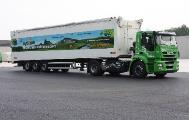 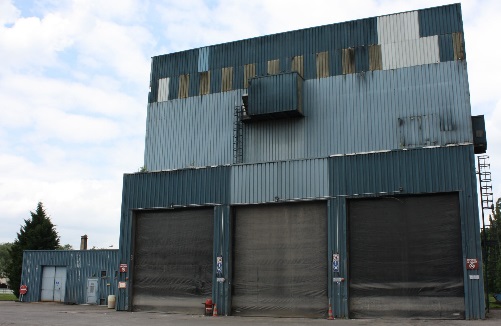 UNE MISSION
Prise en charge de 200 000 tonnes de déchets par an
DES EMPLOIS
Le Sydeme 
152 emplois locaux
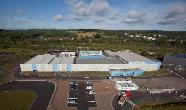 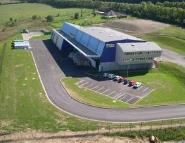 DES MOYENS 
8 sites d’exploitation
30 ensembles routiers
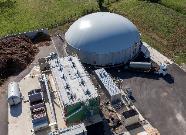 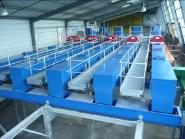 UNE DIMENSION SOCIALE

Implantation de l’usine de confection de sacs multiflux en ZFU
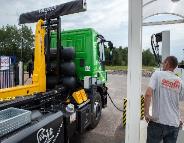 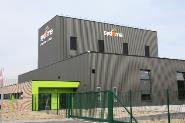 3
3
Les grandes étapes dans les filières de traitement
Développement et optimisation des filières
Optimisation de la logistique et du modèle  
Extension des consignes de tri
Réalisation d’une usine de méthanisation
Expérimentation et mise en place de la collecte et 
du tri multiflux
Construction de l’unité de confection de sacs
2016-2022
2006-2016
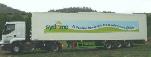 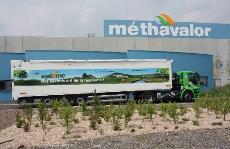 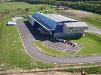 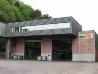 Création du 
Sydeme
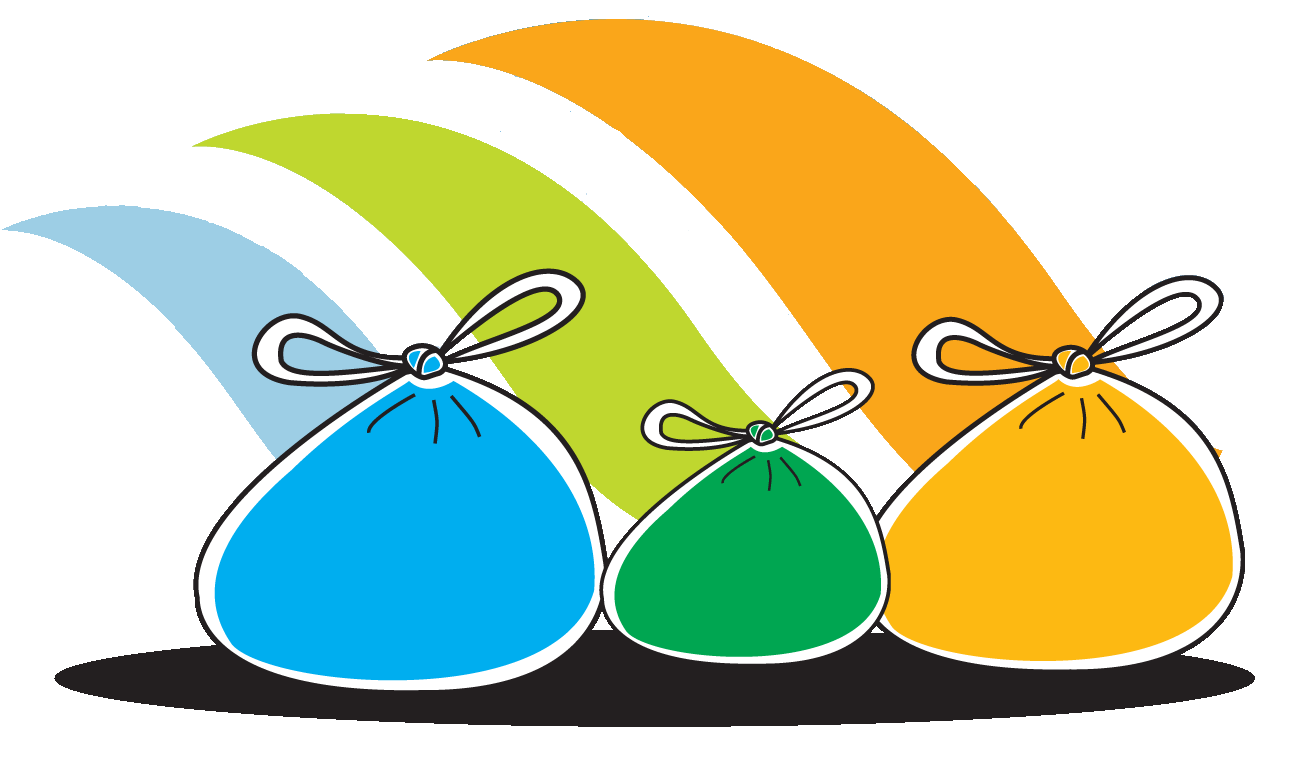 2003-2004
1998
Construction et mise en service des centres de tri des recyclables (emballages & fibreux)
Organisation des transports
4
2006
2006
Désignation du partenaire pour l’unité de méthanisation
Signature d’un contrat unique au Barème D
Lancement du projet pilote de collecte et de tri multiflux
Plantation de pépinière de miscanthus
2006
Désignation du partenaire pour l’unité de méthanisation
Signature d’un contrat unique au Barème D
Lancement du projet pilote de collecte et de tri multiflux
Plantation de pépinière de miscanthus
Désignation du partenaire pour l’unité de méthanisation
Signature d’un contrat unique au Barème D
Lancement du projet pilote de collecte et de tri multiflux
Plantation de pépinière de miscanthus
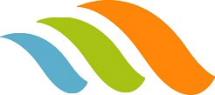 2005
1998
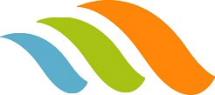 2005
1998
Instauration de la péréquation du transport de la collecte sélective
Lancement de la consultation  pour l’unité de méthanisation
Création du Sydeme
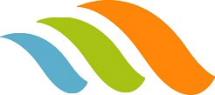 2005
1998
Instauration de la péréquation du transport de la collecte sélective
Lancement de la consultation  pour l’unité de méthanisation
Création du Sydeme
Instauration de la péréquation du transport de la collecte sélective
Lancement de la consultation  pour l’unité de méthanisation
Création du Sydeme
1999
1999
Remise d’une étude fixant les grandes orientations du schéma de transport et de traitement
1999
Remise d’une étude fixant les grandes orientations du schéma de transport et de traitement
2004
Remise d’une étude fixant les grandes orientations du schéma de transport et de traitement
2004
Mise en service du centre de tri de Sainte-Fontaine
Mise en service du centre de transfert de Bitche
2004
Mise en service du centre de tri de Sainte-Fontaine
Mise en service du centre de transfert de Bitche
2002
2003
Mise en service du centre de tri de Sainte-Fontaine
Mise en service du centre de transfert de Bitche
2002
2003
Exercice de la compétence sur le transport et le traitement des ordures ménagères
Instauration de la péréquation des ordures ménagères
Extension de la compétence du Sydeme au tri des produits de la collecte sélective
Création de la Régie Ecotri Moselle Est pour assurer l’exploitation des équipements mis en place par le Sydeme
Mise en service du centre de tri de Sarreguemines
2002
2003
Exercice de la compétence sur le transport et le traitement des ordures ménagères
Instauration de la péréquation des ordures ménagères
Extension de la compétence du Sydeme au tri des produits de la collecte sélective
Création de la Régie Ecotri Moselle Est pour assurer l’exploitation des équipements mis en place par le Sydeme
Mise en service du centre de tri de Sarreguemines
Exercice de la compétence sur le transport et le traitement des ordures ménagères
Instauration de la péréquation des ordures ménagères
Extension de la compétence du Sydeme au tri des produits de la collecte sélective
Création de la Régie Ecotri Moselle Est pour assurer l’exploitation des équipements mis en place par le Sydeme
Mise en service du centre de tri de Sarreguemines
Engagement sur le respect du cadre réglementaire
Code de l’Environnement, Livre V, titre IV, chapitre 1er 

Grenelle de l’Environnement			

Directive européenne 1999/31/CE – Loi du 26 octobre 2005

Objectifs du Plan Régional des Déchets de la Région Grand Est 

Objectifs de la loi sur la transition énergétique pour la croissance verte
5
L’intérêt pour le dispositif multiflux
Avant : La collecte des déchets ménagers était réalisée en deux flux séparés :
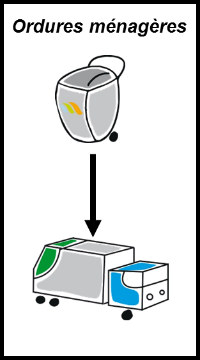 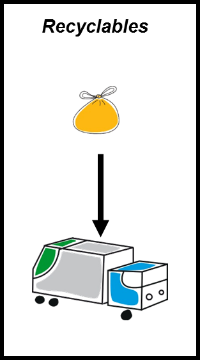 Projet d’unité de méthanisation 
de biodéchets
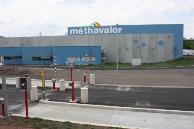 Nécessite la collecte d’un 3e flux
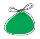 Biodéchets
6
Le principe de la collecte multiflux
Solution 1 : mise en place d’une collecte additionnelle
Solution 2 : multiflux
Ordures ménagères
Recyclables
Biodéchets
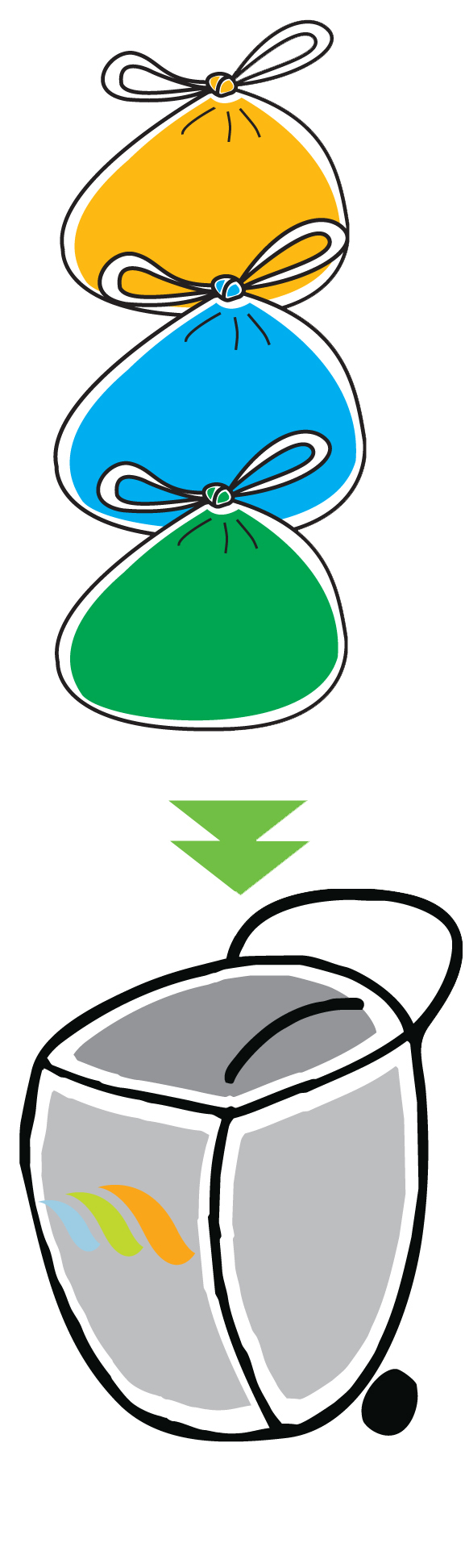 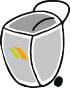 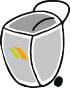 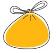 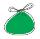 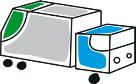 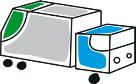 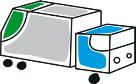 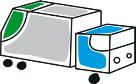 Dispositif à 3 collectes
3 jours de collecte différents
Collecte unique
7
Le centre de tri multiflux
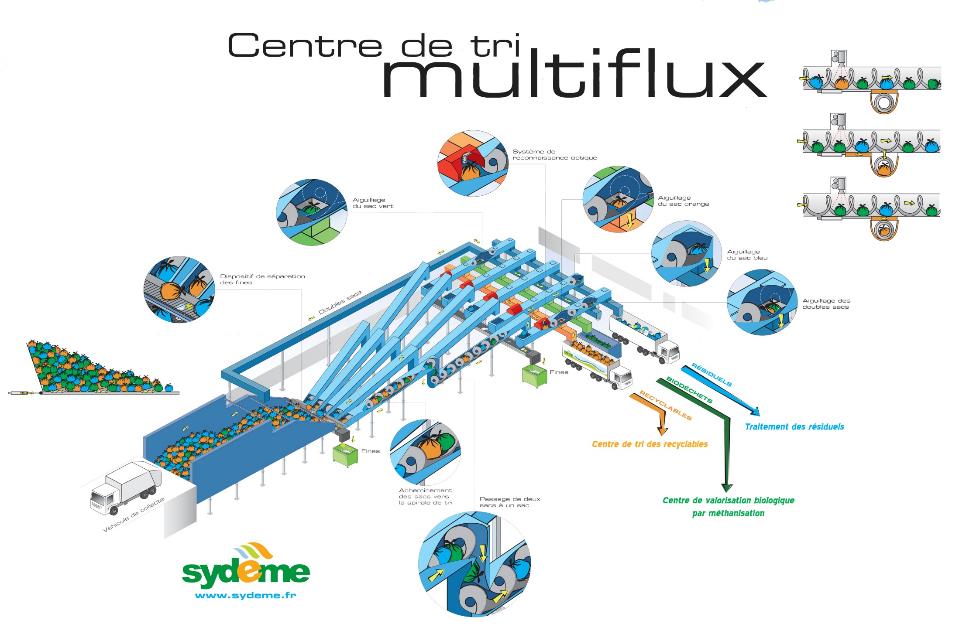 8
Le tri optique des sacs en fonction de leur couleur
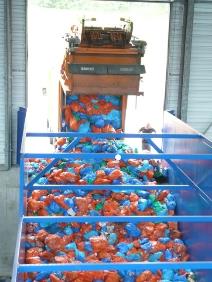 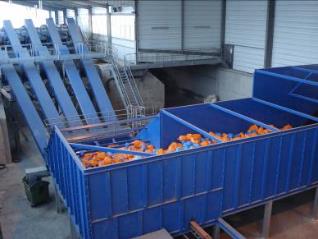 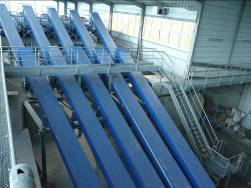 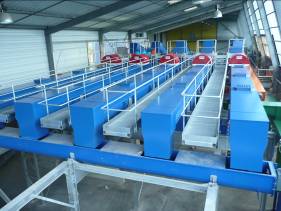 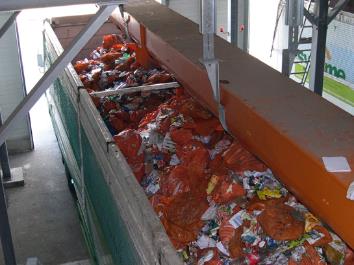 9
La collecte multiflux et la valorisation des déchets
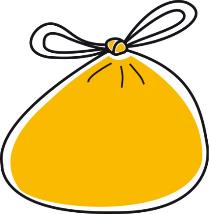 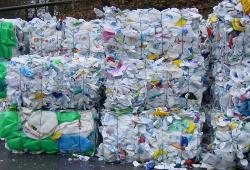 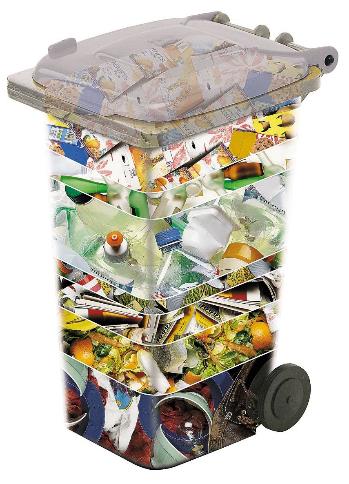 Emballages
Papiers
50 litres
Valorisation matière
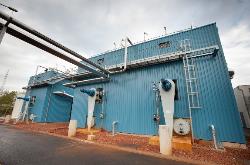 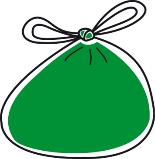 Nos déchets ont de la ressource
Biodéchets
15 litres
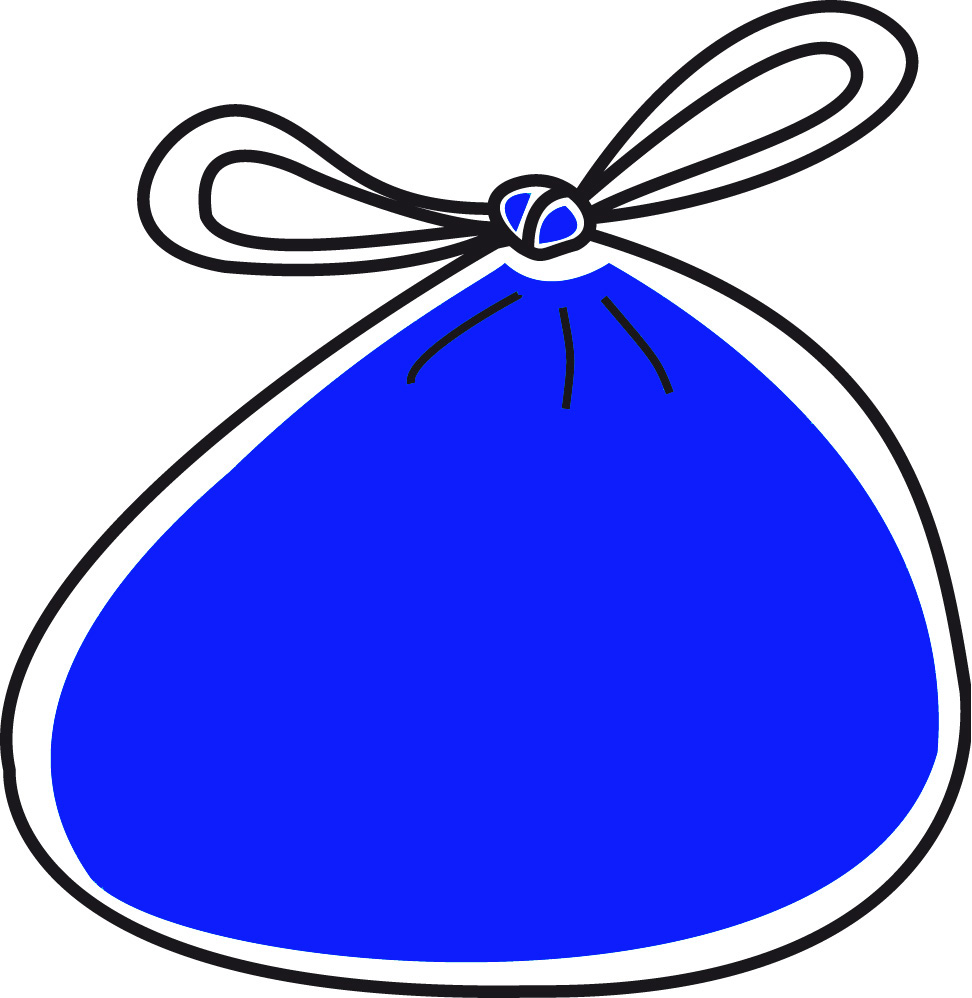 Valorisation biologique
Résiduels
30 litres
10
Valorisation thermique
Le matériel de dotation : les sacs de tri
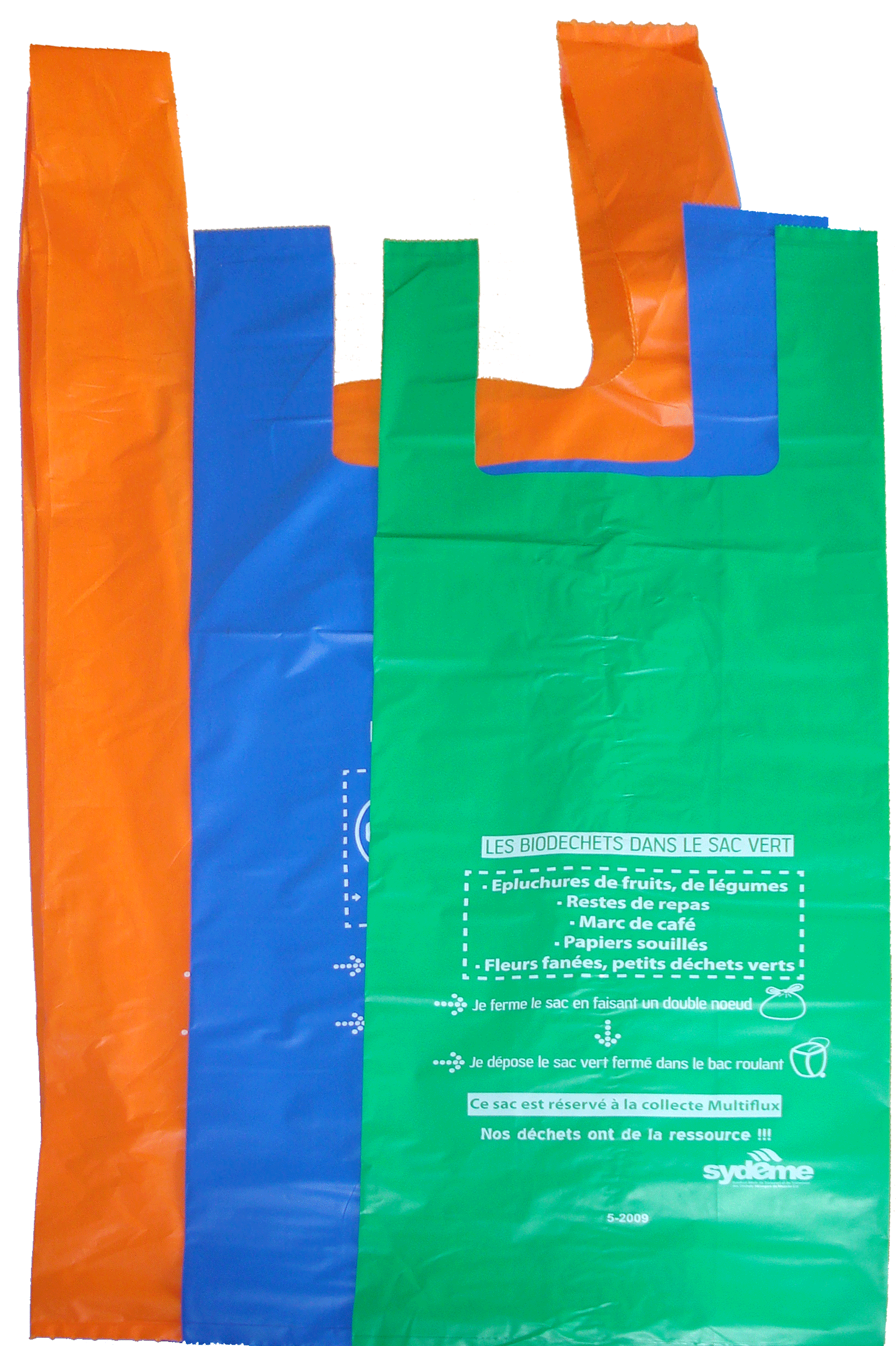 Les sacs multiflux :

   - Sacs verts (15L)
     Petit volume = changement du sac plus régulier 
     (pour éviter les nuisances olfactives)

   - Sacs orange (50L)  

   - Sacs bleus (30L)
     Particuliers

   - Sacs bleus (50L) 
     Professionnels
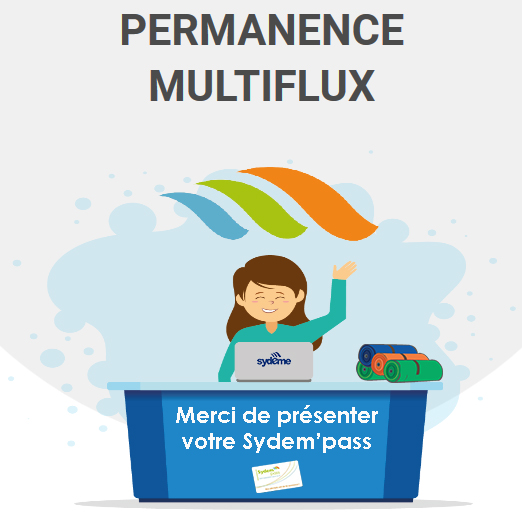 Les distributions de sacs multiflux sont 
organisées tous les 6 mois au sein des 
communes du territoire
11
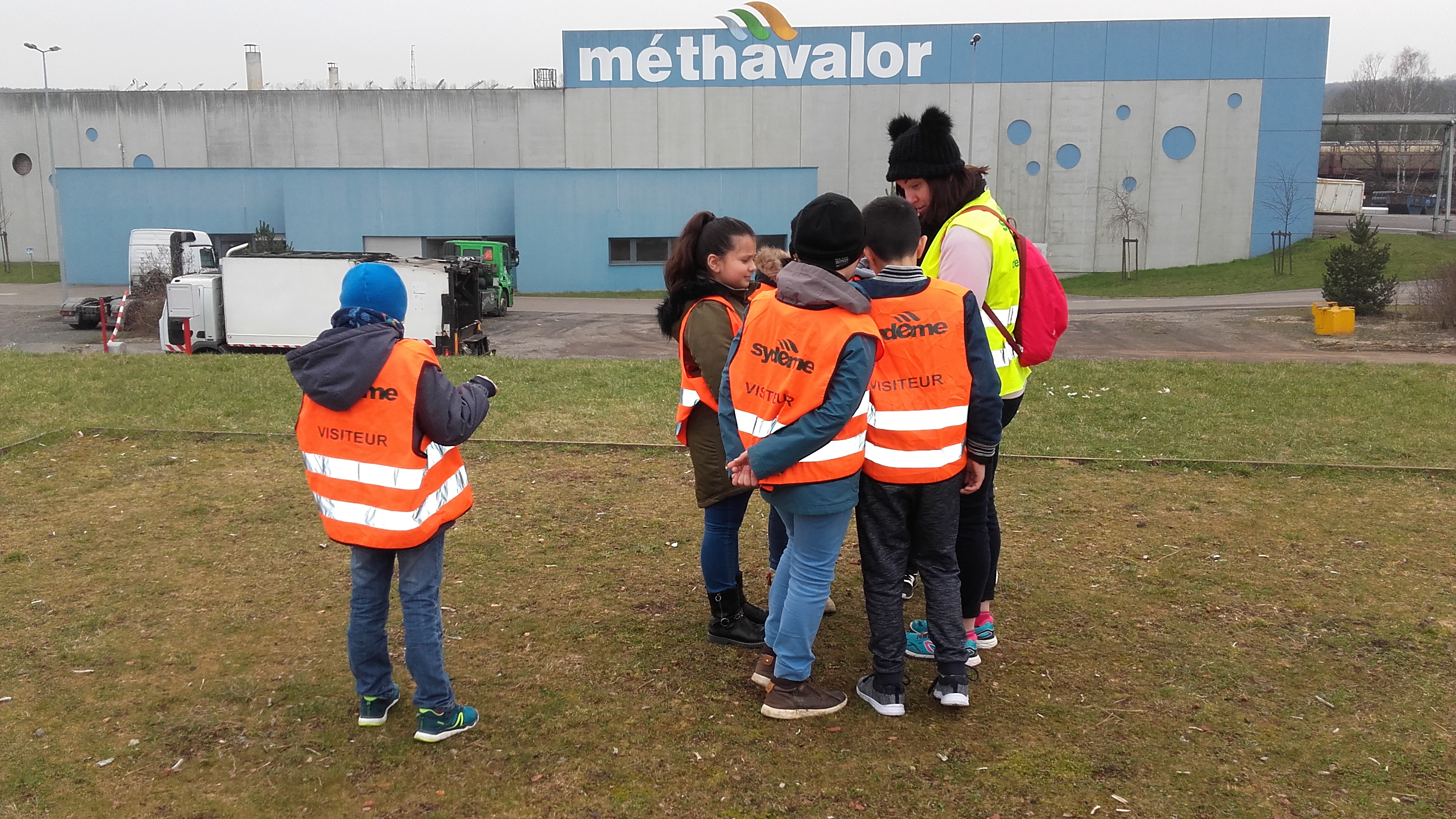 Les actions de communication
Visite des scolaires au CT2E

Le Sydeme propose, depuis juin 2015, des visites gratuites du CT2E (Centre Transfrontalier d’Education à l’Environnement) aux écoles primaires et aux collèges du territoire de Moselle-Est et d’Alsace Bossue. 

Les classes découvrent les différentes filières de valorisation des déchets au travers d’animations, d’expositions ou d’ateliers à thèmes. Un parcours extérieur permet de comprendre le cheminement des biodéchets depuis le centre de tri Multiflux jusqu’à Méthavalor. 

Un passage dans la serre et le jardin pédagogique concrétise l’utilisation du compost et de l’engrais liquide qui serviront à apporter tous les éléments nutritifs aux plantes herbacées, fleurs et légumes qui y poussent.
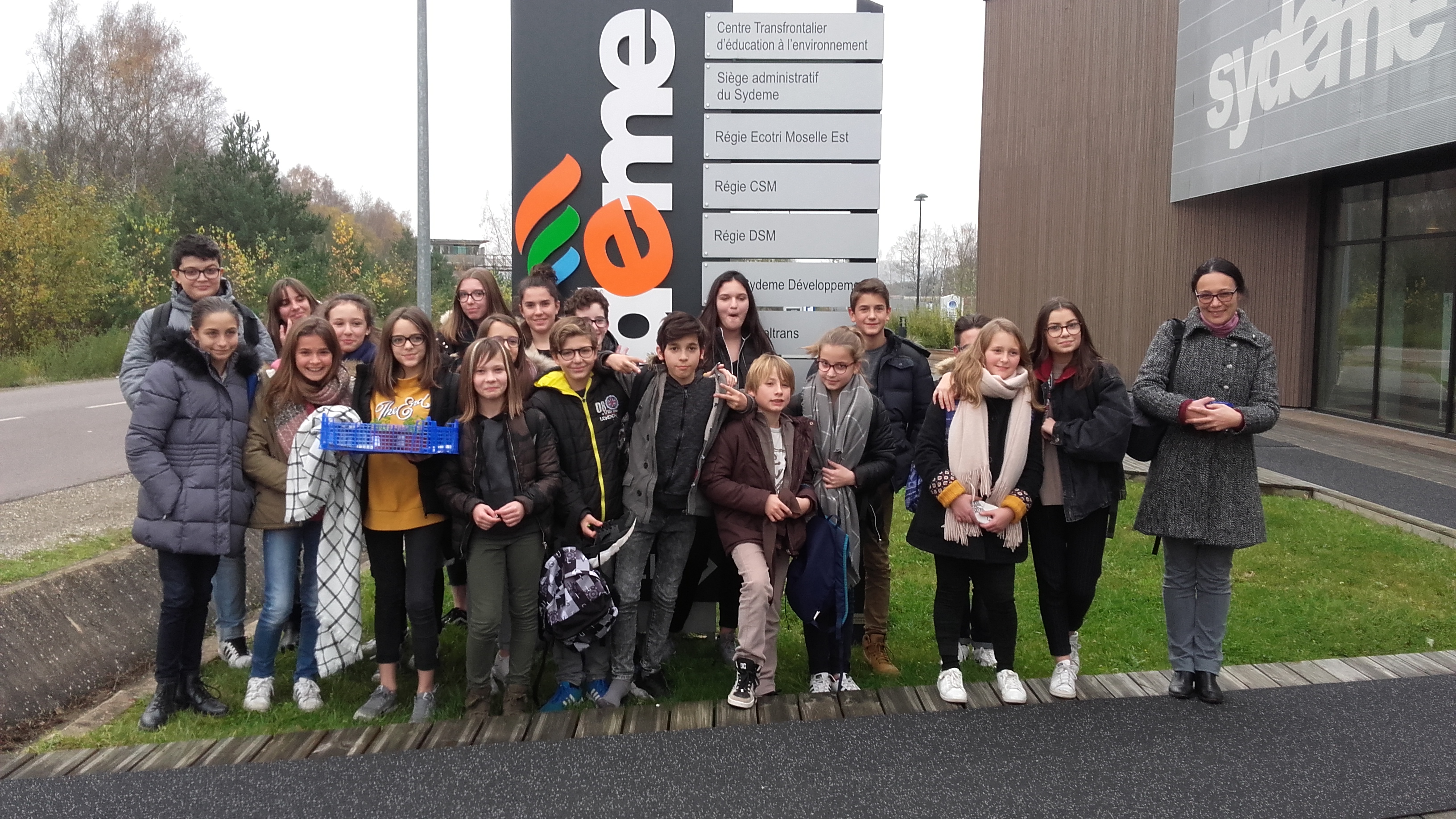 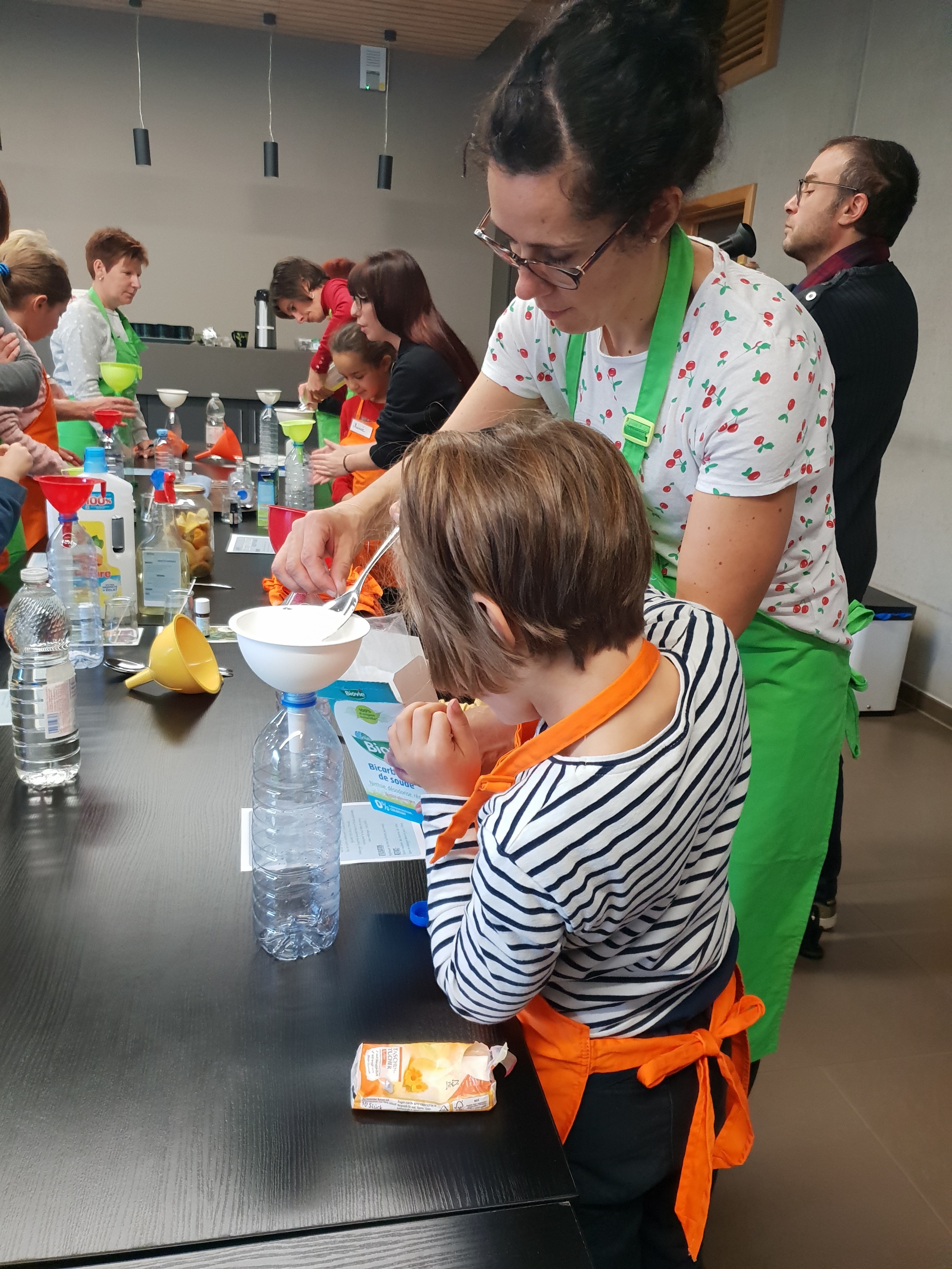 Mercredis éco-éducatifs

Des Mercredis éco-éducatifs thématiques sont organisés au Centre Transfrontalier d’Education à l’Environnement (CT2E) à Morsbach afin de sensibiliser le grand public au tri des déchets, à la réduction des déchets, à l’éco-consommation, à la préservation de l’environnement et de biodiversité, des ateliers récup’, des recettes antigaspi, des animations pédagogiques.
12
Le bilan des flux 2020
Indicateurs sur l’exercice 2020
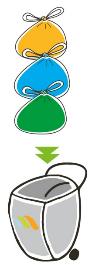 19,85 % - 44,92 kg/hab.an
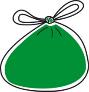 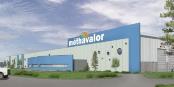 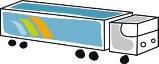 226,31 kg/hab.an
Biodéchets
Unité de méthanisation
18,48 % - 41,83 kg/hab.an
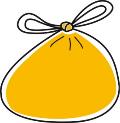 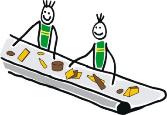 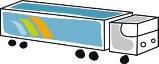 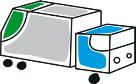 Emballages 
et Papiers
Centre de tri 
des recyclables
61,67 % - 139,57 kg/hab.an
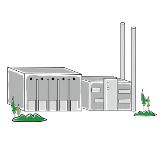 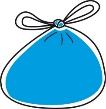 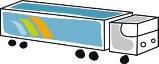 Résiduels
Valorisation 
thermique
Centre de tri
 « multiflux »
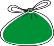 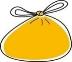 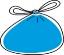 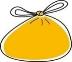 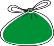 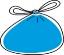 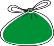 L’évolution des tonnages
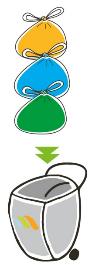 Avec la collecte Multiflux
Avant la collecte
 Multiflux
Quantité globales : 226 kg/hab.an
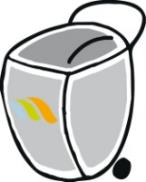 Réduction de 104 kg/hab.an
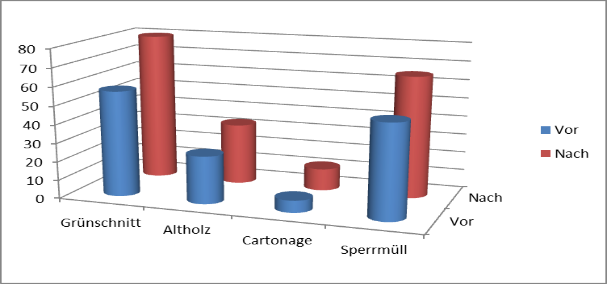 +
Déchèteries
+30 %
+40 %
+28 %
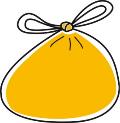 Avant
+83 %
Après
Déchets verts
Bois
330 kg/hab.an
Cartons
Tout venant
14
Évolution du taux de valorisation des déchets entre 2009 et 2020
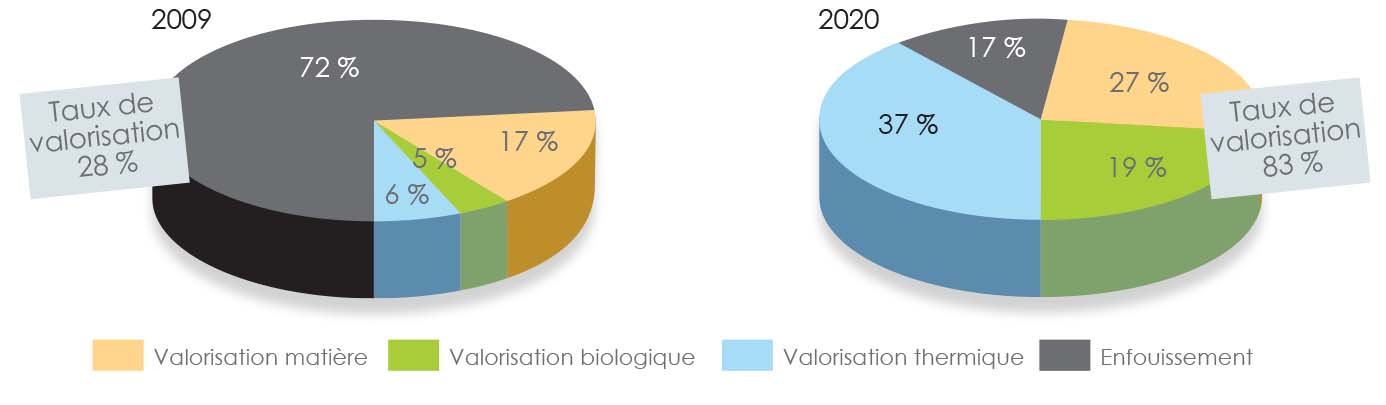 Taux de valorisation 2009
28 %
Taux de valorisation 2020
83 %
15
Vue aérienne de l’unité de méthanisation des biodéchets
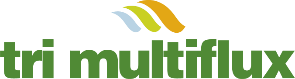 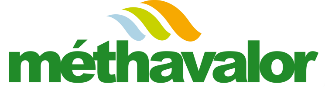 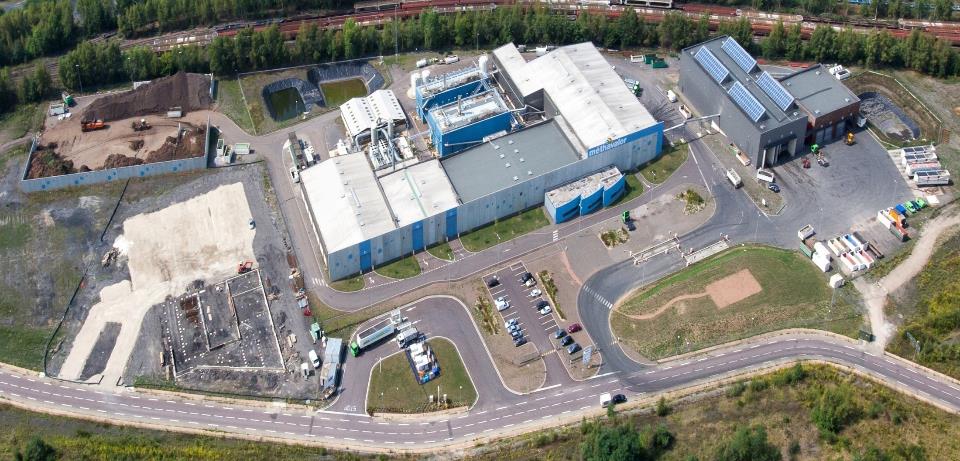 16
16
Données de fonctionnement de Méthavalor
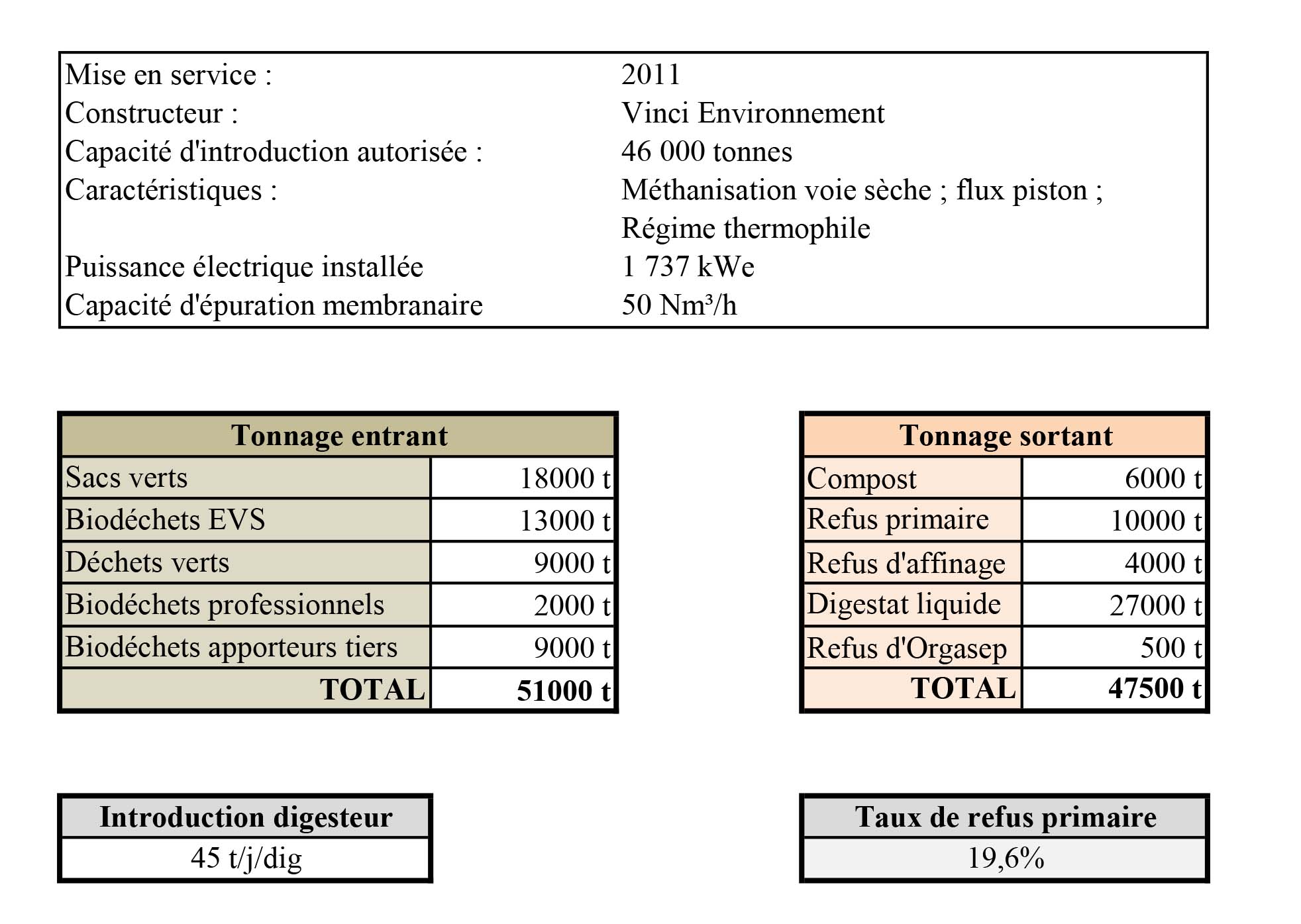 17
17
Méthavalor : l’unité de méthanisation des biodéchets
Les intrants
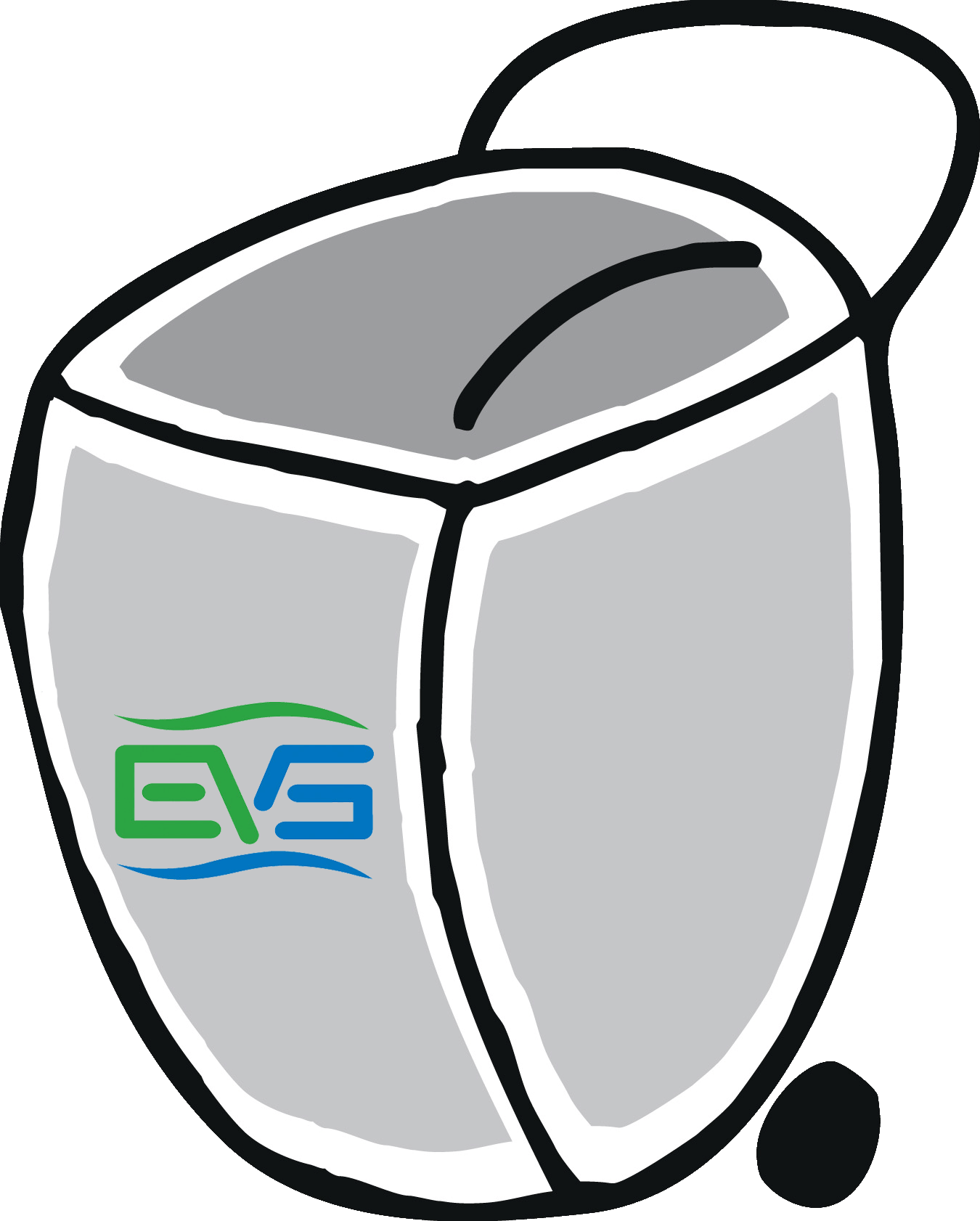 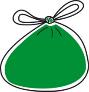 +
Biodéchets ménagers
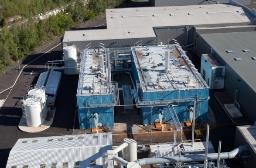 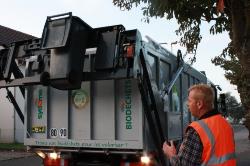 46 000 t/an
Méthanisation
Rest. collective, GMS, IAA,
 métiers de bouche
Biodéchets 
non ménagers
Déchets verts broyés
Biodéchets liquides
18
18
18
Données de fonctionnement de Méthavalor
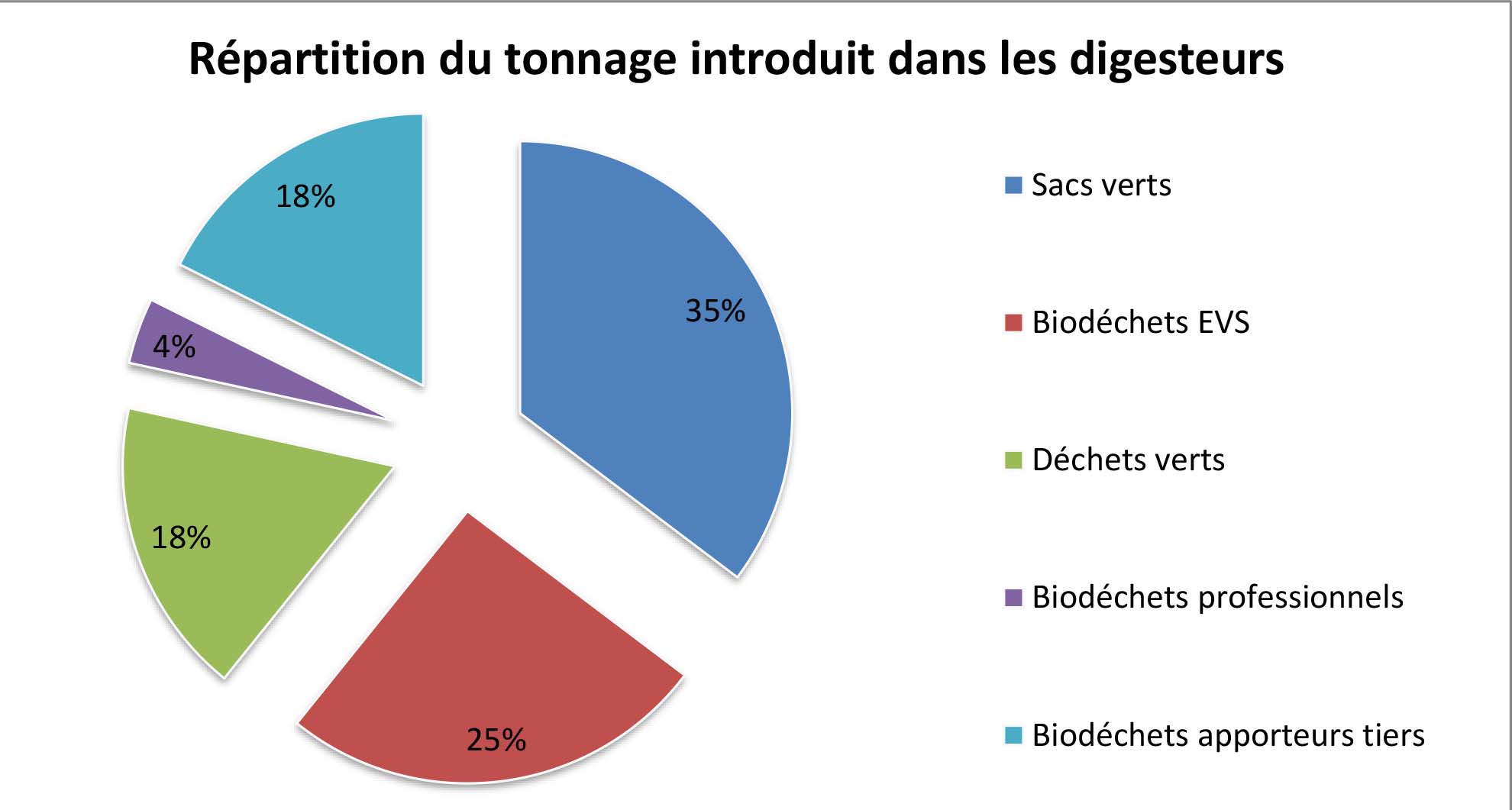 19
19
La collecte des biodéchets non-ménagers
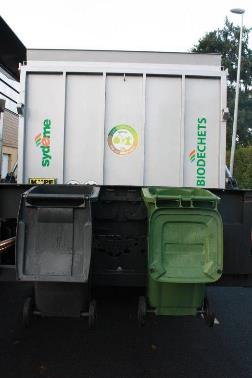 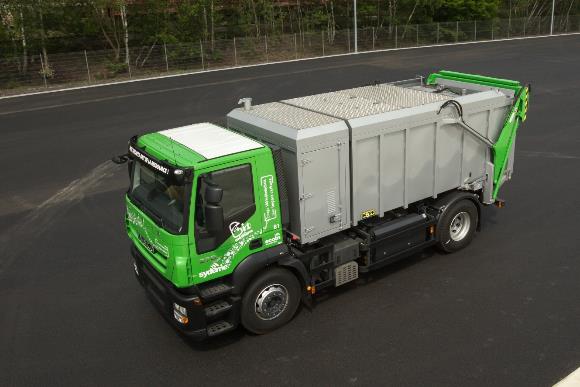 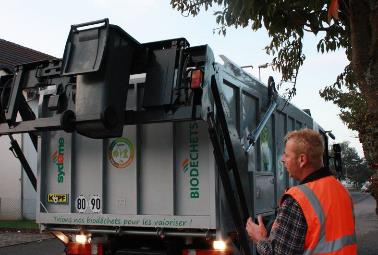 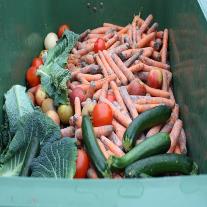 20
La collecte des biodéchets non-ménagers
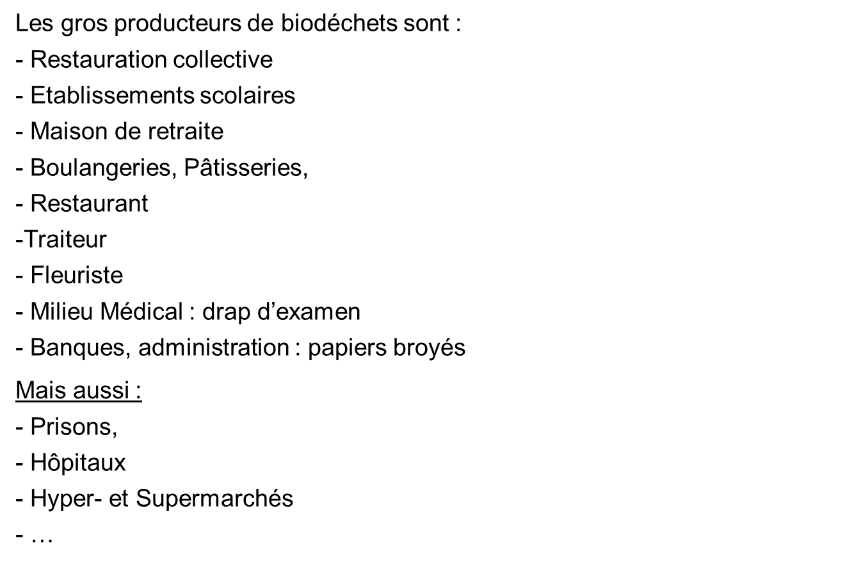 21
Méthavalor : la valorisation des biodéchets
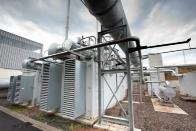 Injection réseau
ERdF
Les produits
85 %
Co-génération
Réseau local
de chaleur
Biogaz : 5 000 000 m3/an
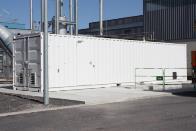 Injection réseau
GRdF
Epurateur
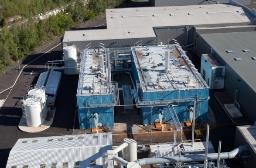 15 %
Méthanisation
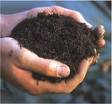 Retour au sol
Compost : 7 000 t/an
Norme NFU 44-051
Valorisation d’une partie 
des engrais liquides 
par épandage  : ferme énergétique, 
agriculteurs locaux
Engrais liquides : 20 000 m3
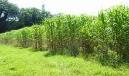 22
22
Méthavalor : la valorisation du biogaz
Une double valorisation du biogaz pour une meilleure efficacité énergétique
800 000 Nm3/an
4 700 000 Nm3/an
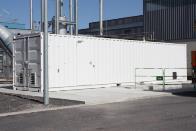 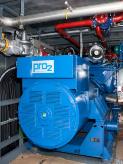 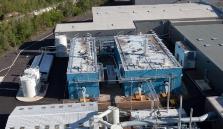 Gaz pauvre
Epurateur
Gaz non conforme
Co-génération
Méthanisation
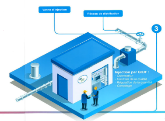 Poste
d’injection
10 000 MWh/an
4 500 MWh/an
4 000 MWh/an
Station publique
Injection réseau
GRdF
Injection réseau
ERdF
Réseau local
de chaleur
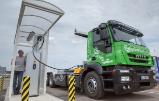 Station 
biométhane
Chauffage locaux
Chauffage serres
Séchage
Autres usagers du réseau
Flotte complète
23
Méthavalor : la valorisation du biogaz par co-génération
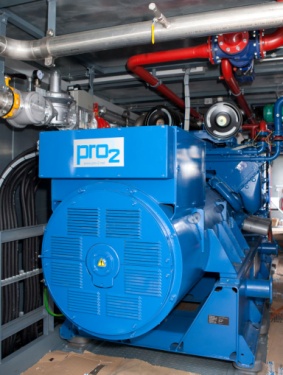 2 unités de co-génération
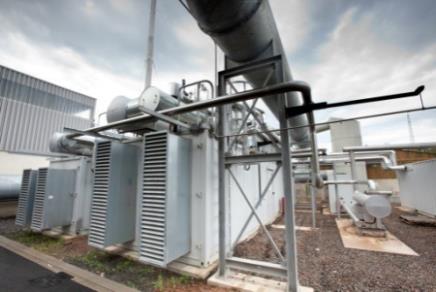 24
Méthavalor : la purification du biogaz
Purification par membrane Procédé Air Liquide Capacité  : 50 m3/h en biométhane
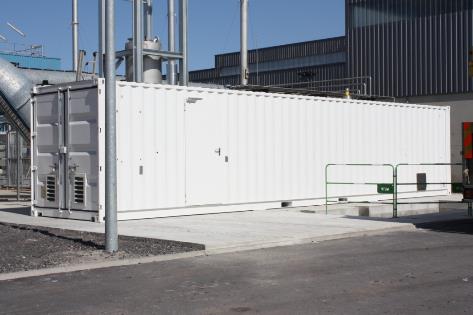 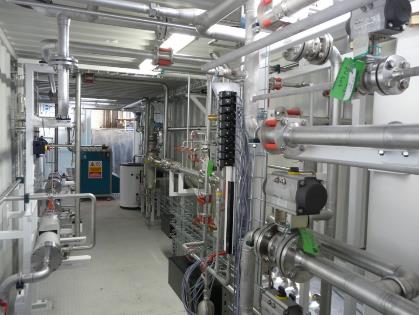 25
La flotte de véhicules au biométhane du Sydeme acquise en 2012
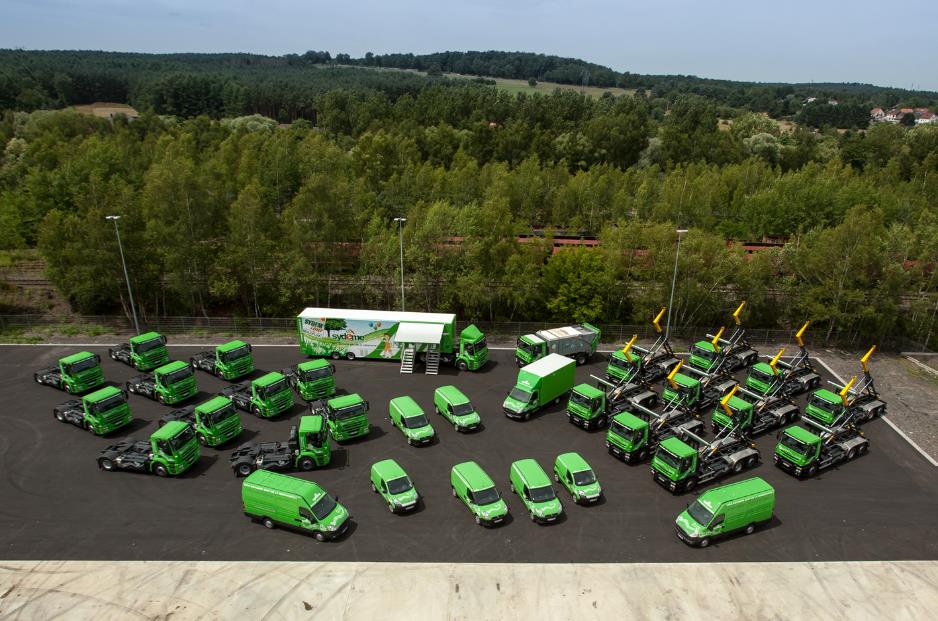 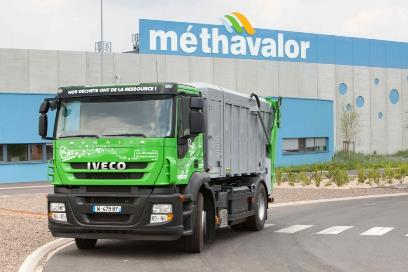 Flotte au Gaz comprenant : 

 12 tracteurs 44 t – 330 CV
 10 porteurs 44 t – 330 CV
 4 bennes de collecte de biodéchets 19t
 9 utilitaires

Mise en service : juillet 2012
En cours de renouvèlement à partir de 2022 sur 4 ans
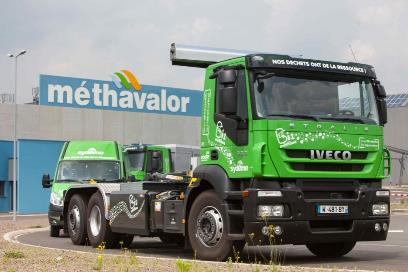 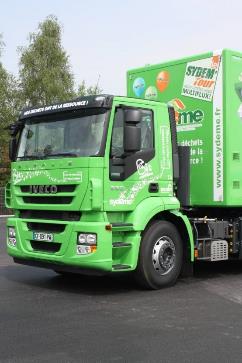 26
26
26
Le biométhane : un carburant d’avenir
Biométhane carburant : un bilan environnemental positif
Quasiment pas de particules, moins de GES, moins de pollution locale, décarboné
Biométhane carburant : un bilan social positif
Permet la création d’emplois locaux et non délocalisables au niveau de la production du biogaz, reproductible sur tout le territoire
Biométhane carburant : un bilan économique positif
Consommation réduite (-15%) et coût du carburant réduit (hors crise actuelle)
Biométhane carburant : un carburant disponible
27
27
27
La stratégie de valorisation des déchets verts sur le territoire
Biodéchets ménagers
Biodéchets non ménagers
Biodéchets de GMS
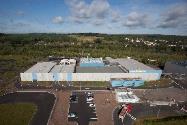 Déchets verts issus des déchèteries du territoire du Sydeme et de ses plate-forme de réception et de broyage des déchets verts
25 000 t de déchets verts collectés sur le territoire
9 000 t
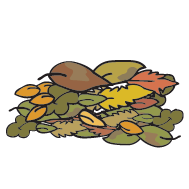 Méthavalor
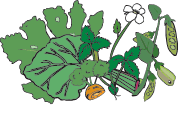 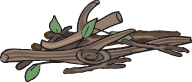 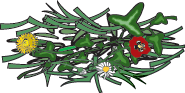 Déchets verts issus des déchèteries du territoire du Sydeme et de ses plate-forme de réception et de broyage des déchets verts
16 000 t
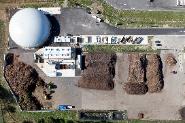 5 000 t
+ Déchets verts sarrois issus des déchèteries
Déchets agricoles et agro-alimentaires
Unité de méthanisation
des déchets verts
28
28
28
28
Présentation de l’unité de méthanisation des déchets verts
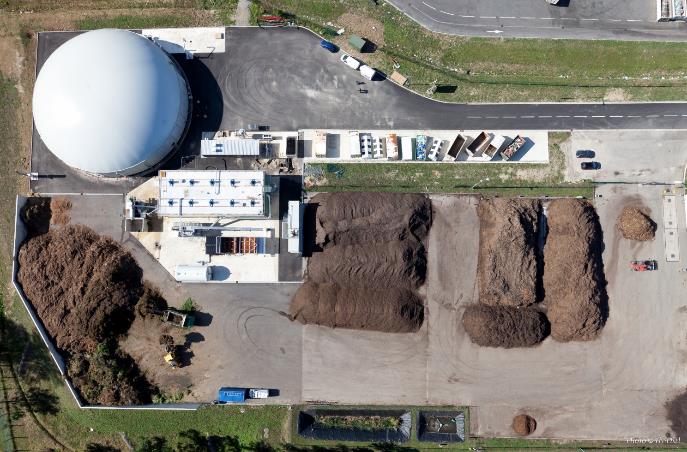 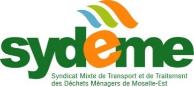 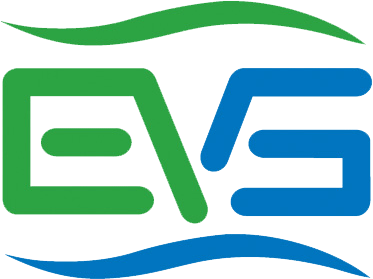 Avec le concours de :
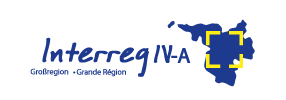 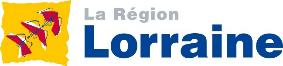 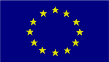 Fonds européen de développement régional
L’Union européenne investit dans votre avenir !
29
29
29
Données de fonctionnement de l’unité
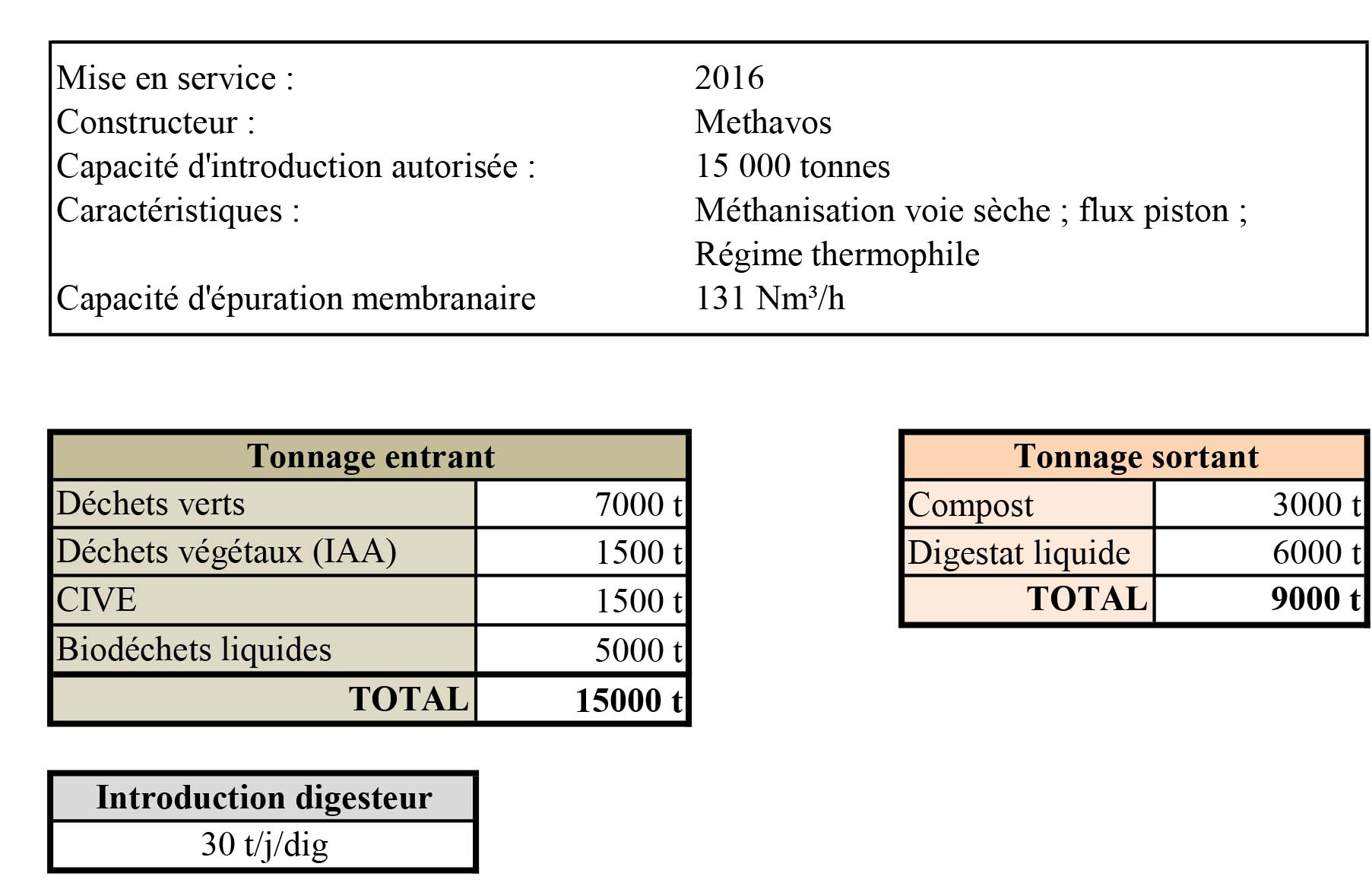 30
30
30
Données de fonctionnement de l’unité
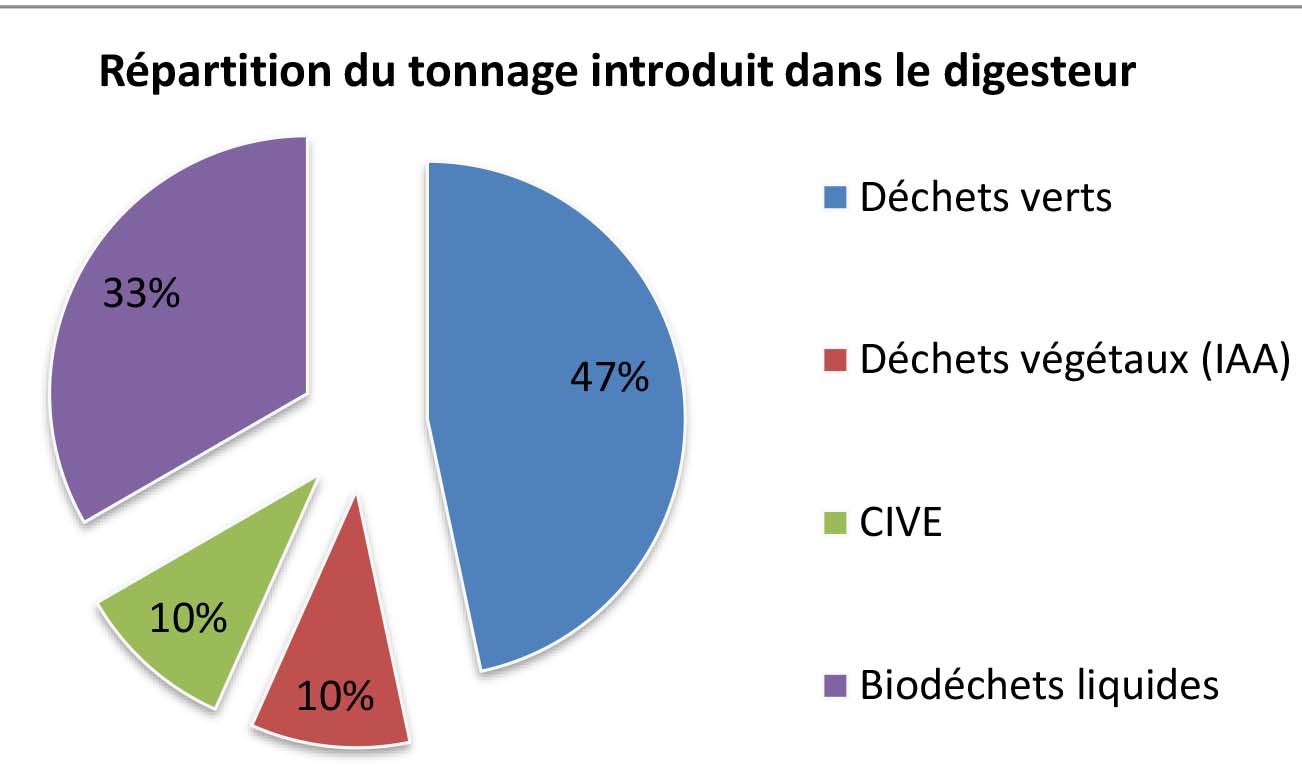 31
31
31
L’unité de méthanisation des déchets verts : la valorisation du biogaz
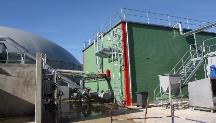 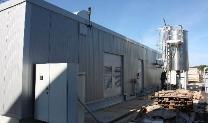 Réalisé et opéré par
Epurateur
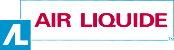 Méthanisation
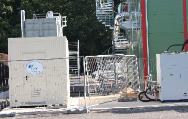 Assuré par
Poste
d’injection
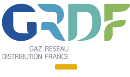 Injection réseau
GRdF
Données de fonctionnement de l’unité
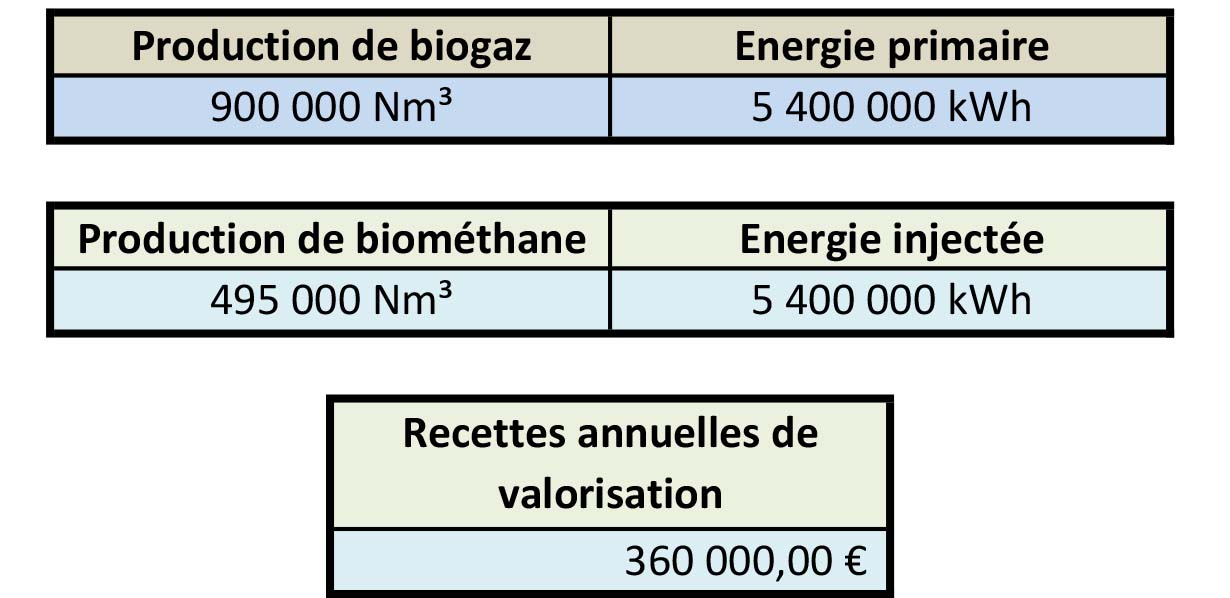 33
33
33
Les 3 centres de transfert
Forbach Marienau
Sarreguemines 
Creutzwald
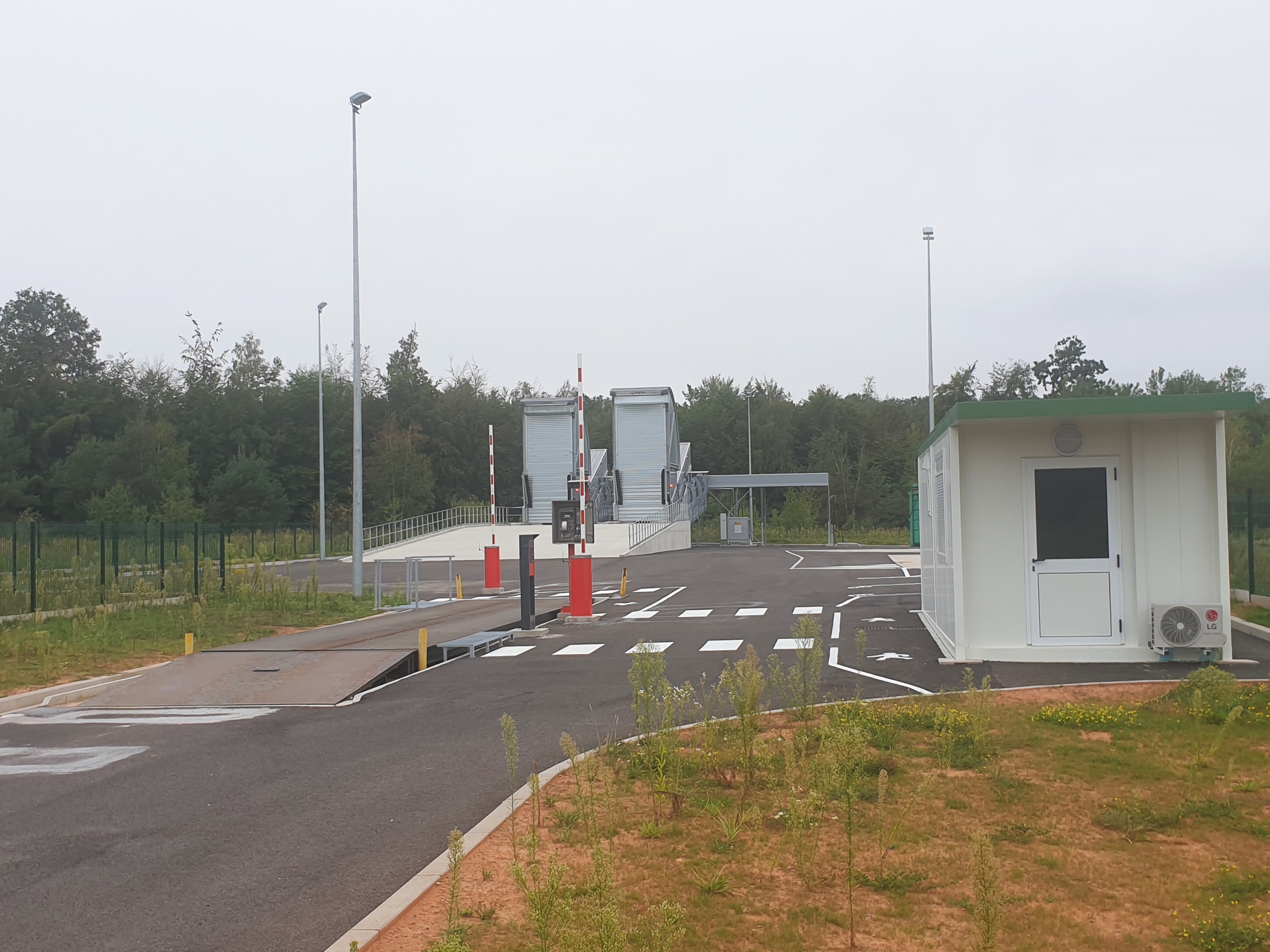 Creutzwald
34
Les 3 centres de tri multiflux
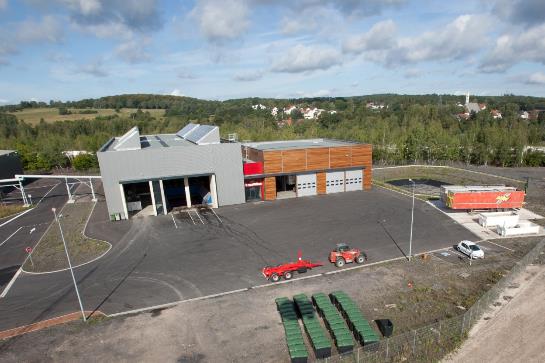 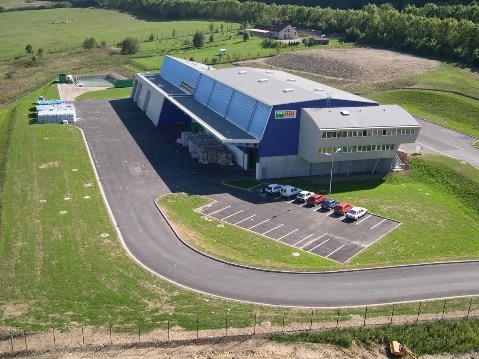 Morsbach
Sarreguemines
Faulquemont
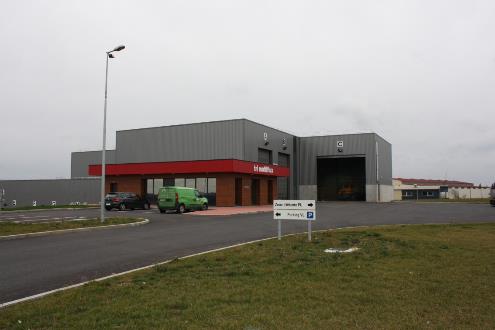 35
L’unité de confection des sacs multiflux
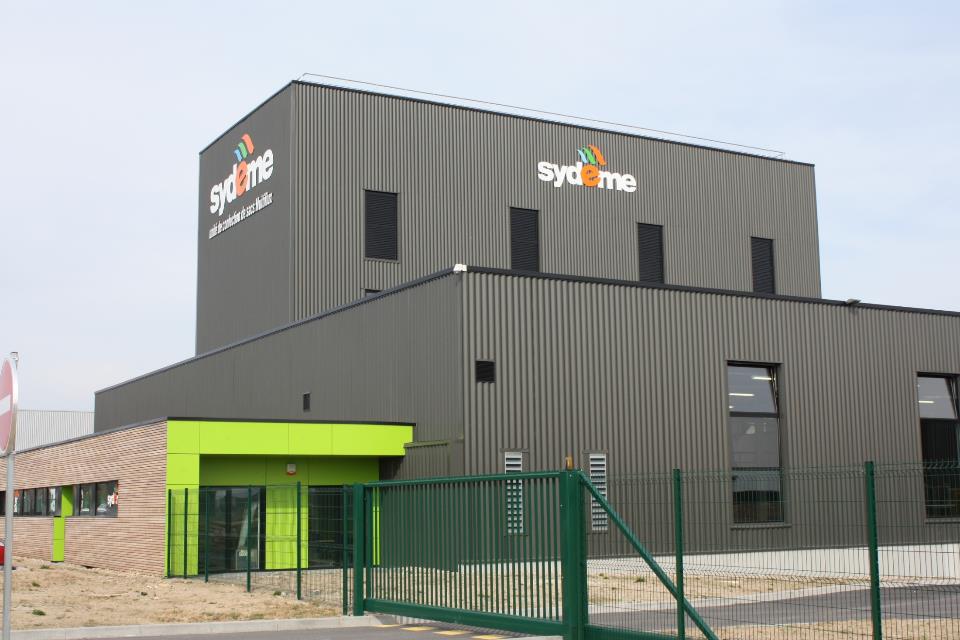 36
L’unité de confection des sacs multiflux : 51 millions de sacs produits/an
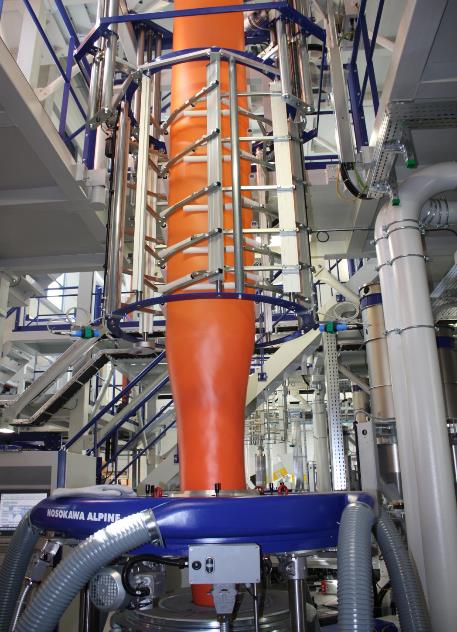 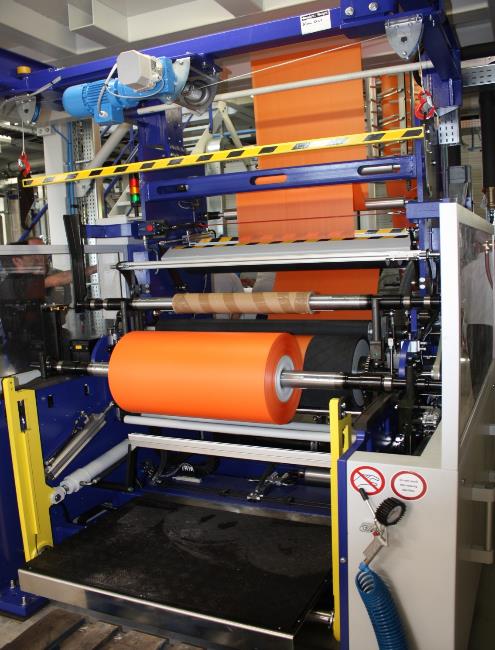 37
Les citoyens au cœur du système
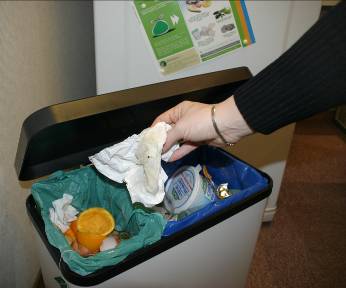 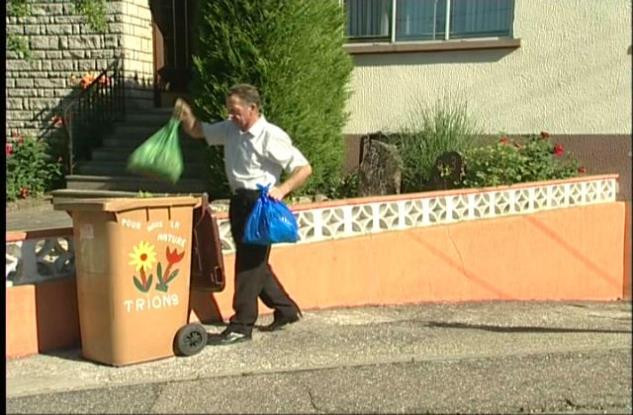 38
MERCI POUR VOTRE ATTENTION
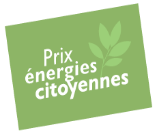 L’Action du Sydeme récompensée :
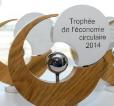 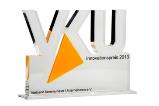 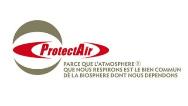 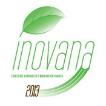 2013
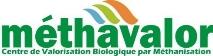 Avec le concours financier de :
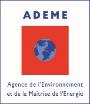 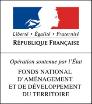 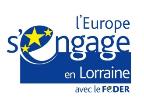 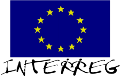 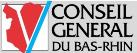 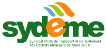 39
39